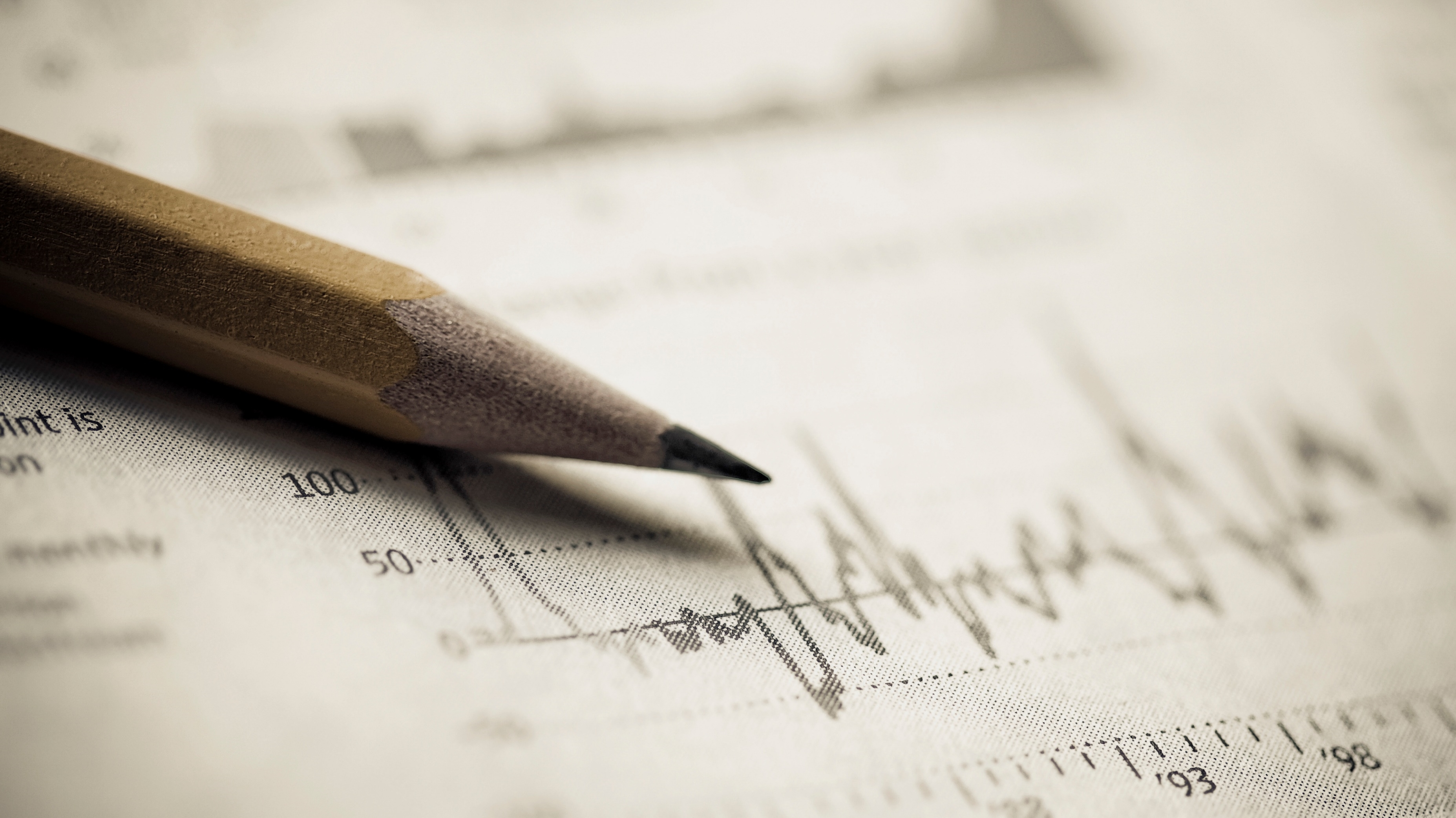 Uusi YO-tutkinto
Kevät 2023
Muutokset yo-tutkinnossa
Pysyvät määräykset